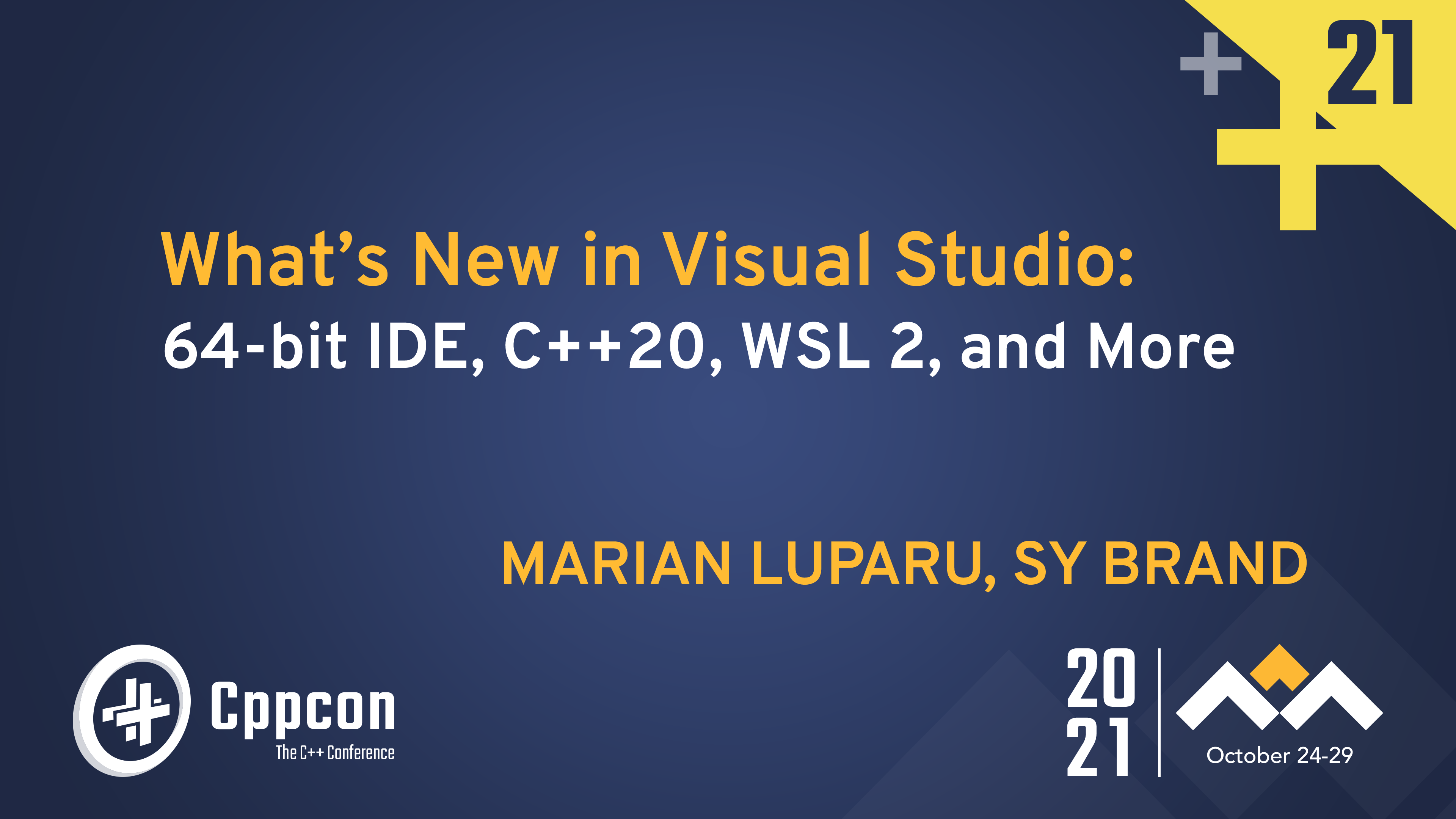 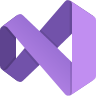 What’s New In   ‘ Visual Studio64-bit IDE, C++20, WSL2, and More
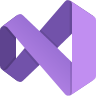 Marian Luparu (he/him) @mluparu
Sy Brand (they/them) @TartanLlama

C++ Product Team, Microsoft
@VisualC 
https://aka.ms/cpp
Welcome to CppCon 2021!
Join #visual_studio channel on CppCon Discord https://aka.ms/cppcon/discord
Meet the Microsoft C++ team
Ask any questions
Discuss the latest announcements
Take our surveyhttps://aka.ms/cppcon
🚀 Mission of the C++ product team at Microsoft
Empower every C++ developer and their teams to achieve more


by participating in the creation of the C++ Standards

by investing in the Microsoft Visual C++ (MSVC) Compiler & Libraries 

by simplifying acquisition in C++ via vcpkg

by improving the Visual Studio IDE

by continuing to enhance the C++ experience for Visual Studio Code
Our agenda today
Visual Studio CodeSession coming up!
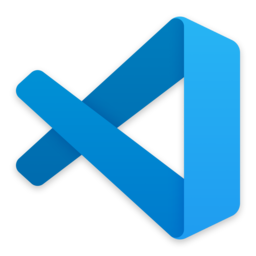 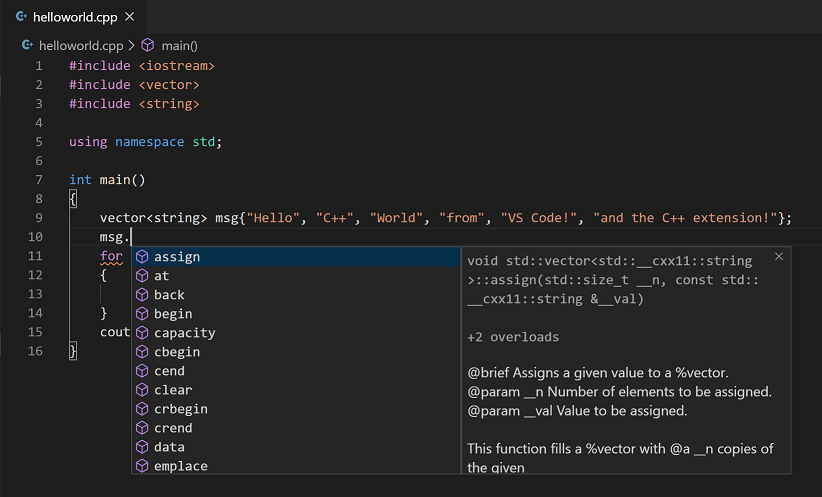 #1 most used code editor
[StackOverflow Developer Surveys]

Free, open-source code editor
Runs on Windows, macOS, and Linux 
C++ IntelliSense, debug & code browsing
CMake, vcpkg and git integrations
SSH/container/WSL remote experiences

and much much more…
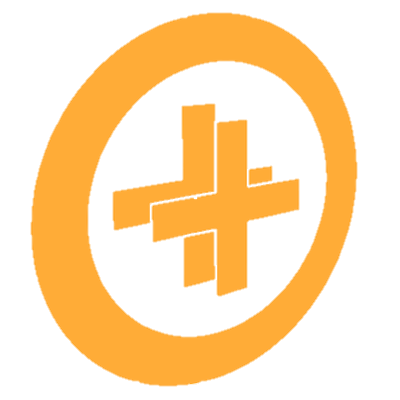 Thu 10/28 – 2pm
An Editor Can Do That? Debugging Assembly Language and GPU Kernels in Visual Studio Code
Julia Reid – _3
https://aka.ms/cpp/code
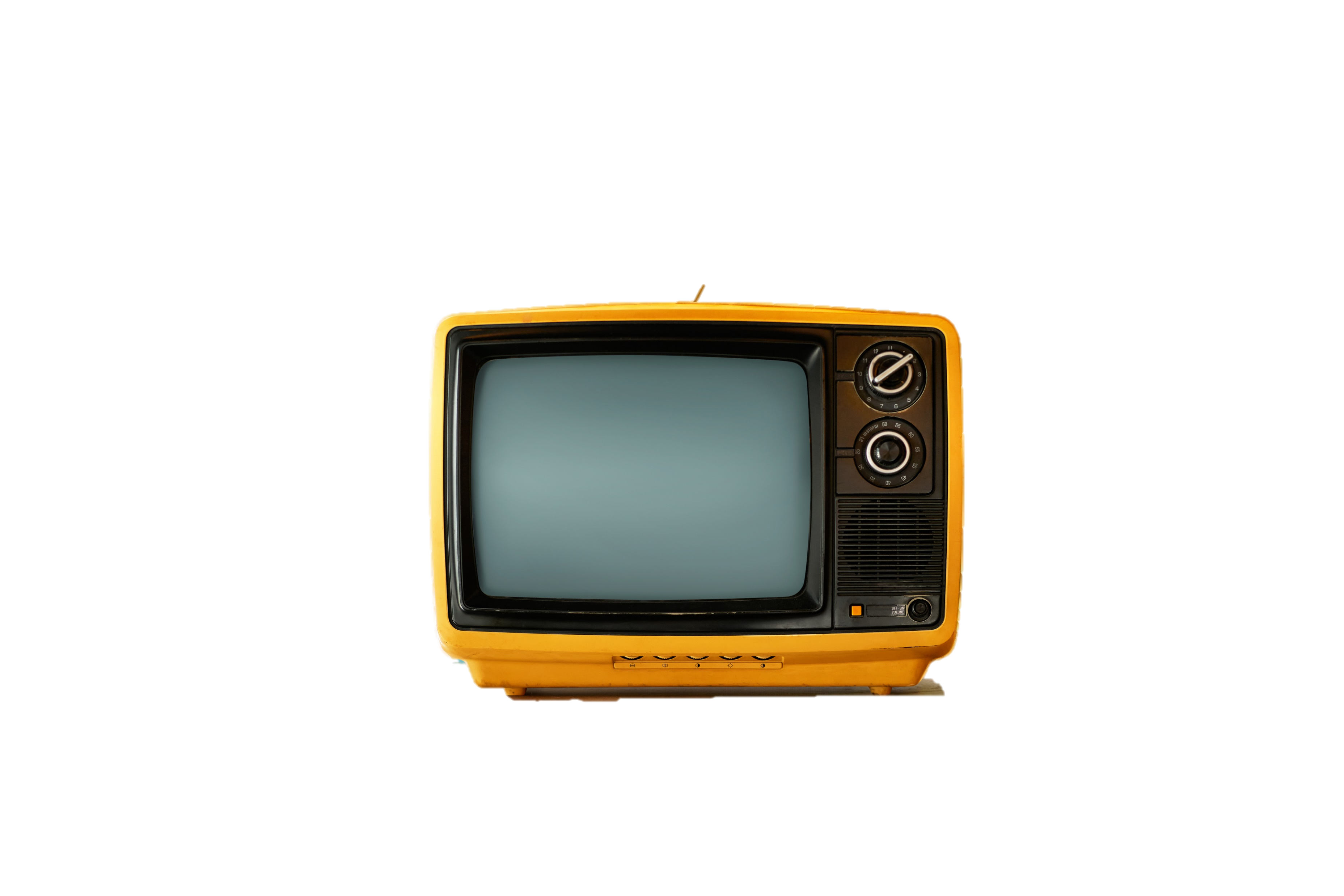 Visual Studio
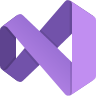 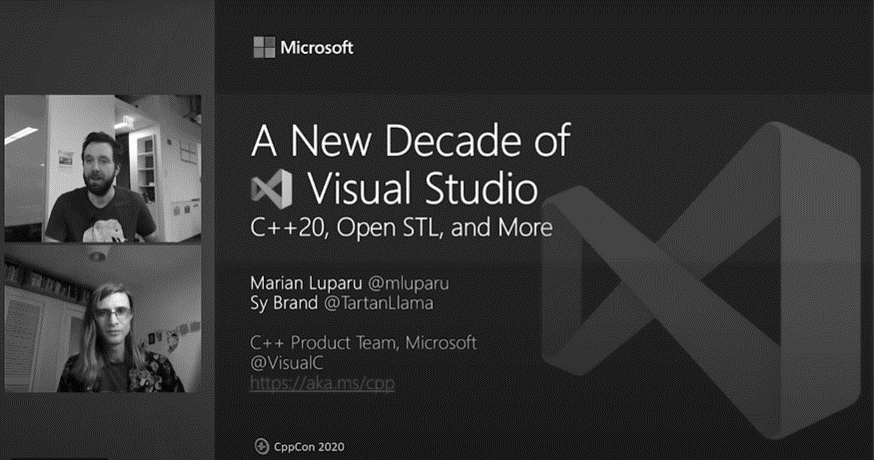 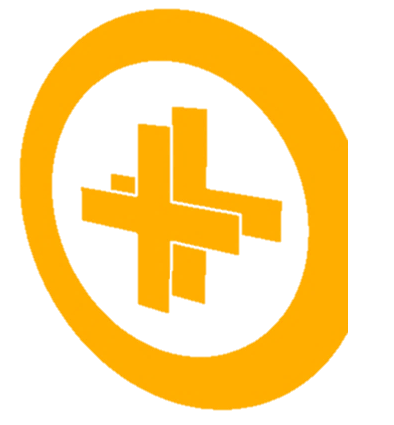 CppCon 2020
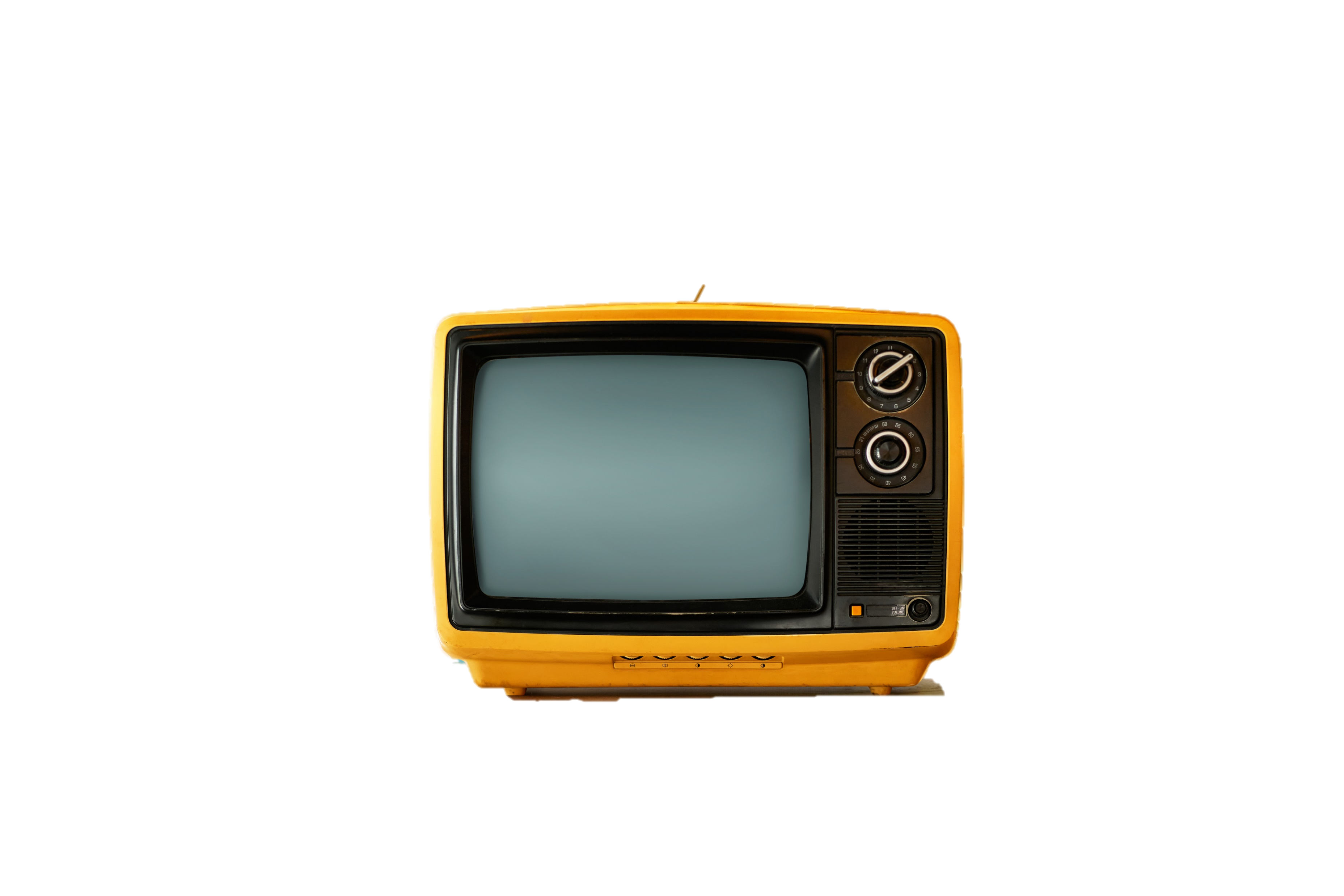 Visual Studio 2019
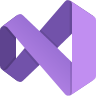 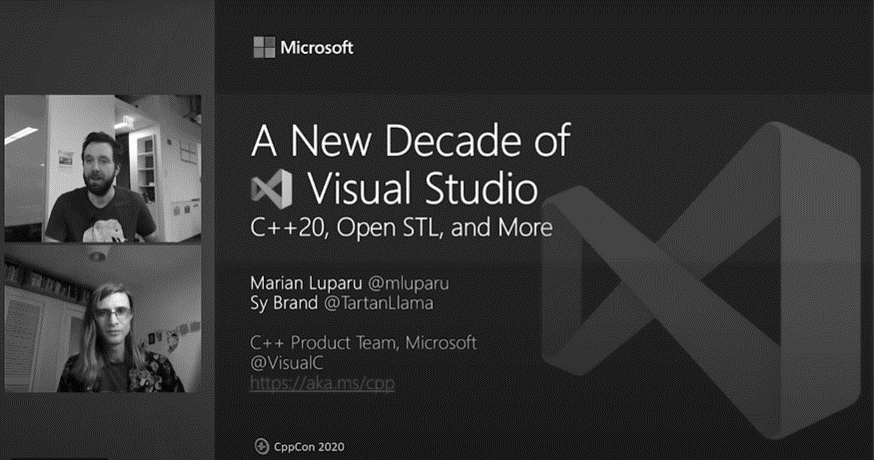 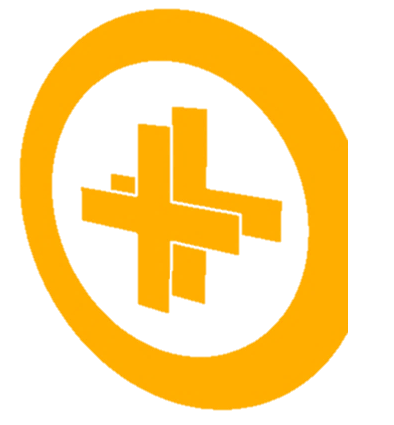 CppCon 2020
Sep 
2020
Nov
2020
Mar 
2021
May 
2021
Aug 
2021
Visual Studio 2022
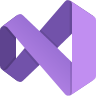 You’re invited
Launch Event

📅 Monday, November 8th, 2021
⏰ 8:30 AM PT

https://aka.ms/vs2022launch
Nov
2021
May
2021
Oct
2021
(today)
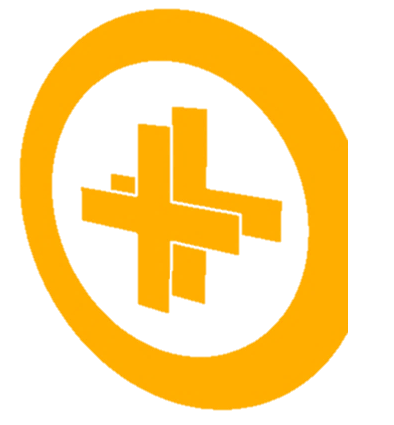 CppCon 2021
Pain-Free Upgrade to Visual Studio 2022
Step #1: Install Visual Studio 2022
💡 Visual Studio 2022 installs side-by-side with older Visual Studio versions (e.g. 2019, 2017)
Step #2: Compile your code (with the same compiler as today)
💡 MSVC 2015, 2017 and 2019 toolsets are available directly from Visual Studio 2022
Step #3: Compile your code with the latest compiler
💡 Binary compatibility between the VS2022 and previous C++ runtimes (VS 2019, VS 2017, VS 2015)
Step #4: Compile your dependencies with the latest compiler
💡 Have peace of mind upgrading all your open-source libraries with vcpkg (https://vcpkg.io) 
Next: Upgrade to future minor releases of the MSVC toolset at your own pace
💡 Side-by-side minor Visual Studio 2022 toolsets (14.30, 14.31, etc.)

Porting and Upgrading Guide: https://aka.ms/cpp/upgrade
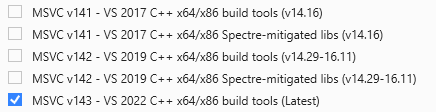 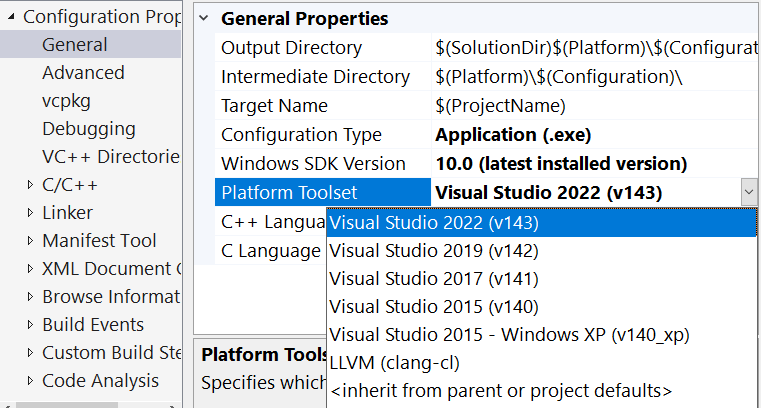 Visual Studio
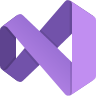 Agenda

Conformance

Code Safety 

Cross-platform development

Developer and Team Productivity
Visual Studio
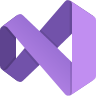 Agenda

Conformance

Code Safety 

Cross-platform development

Developer and Team Productivity
At CppCon last year
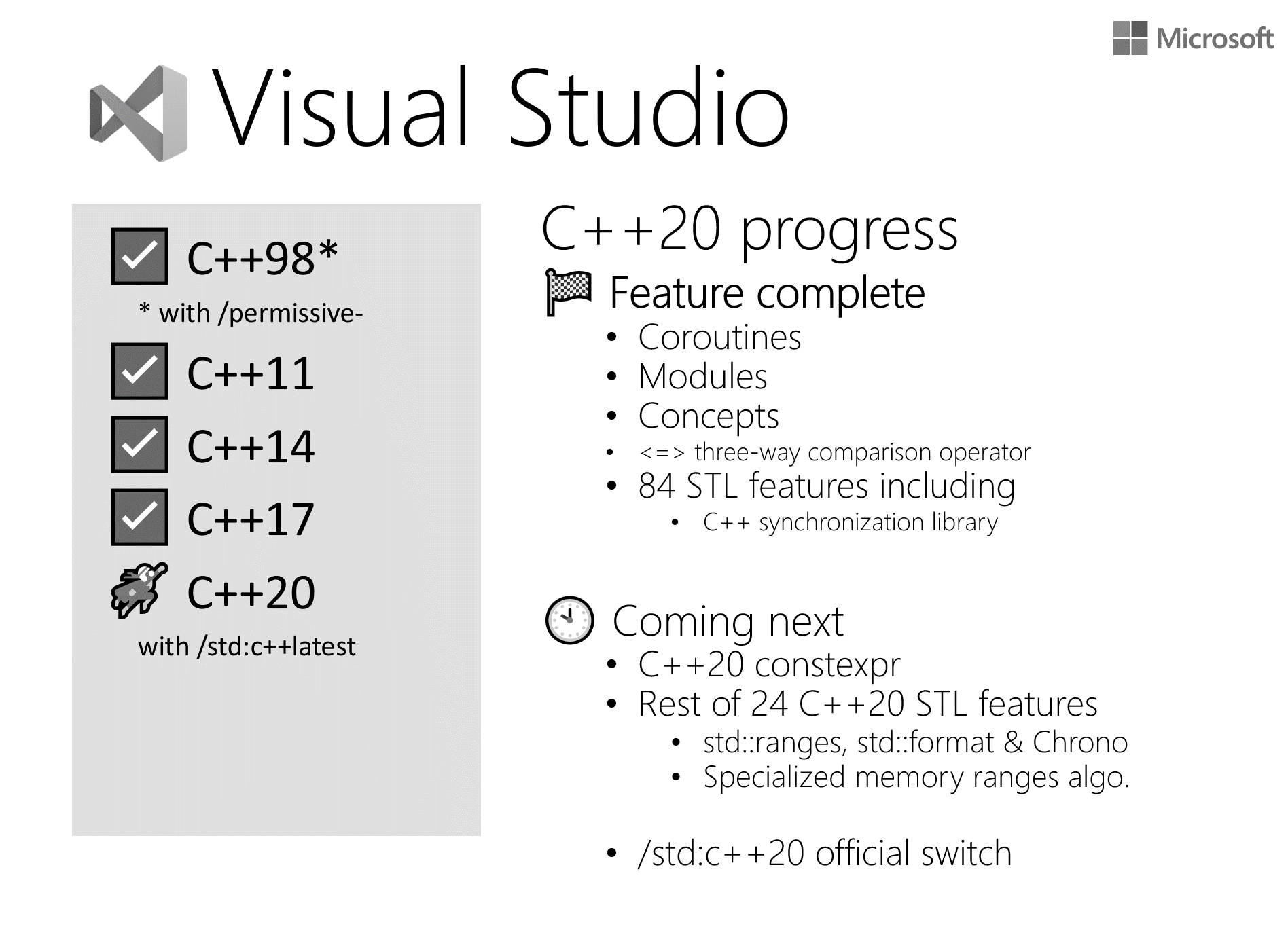 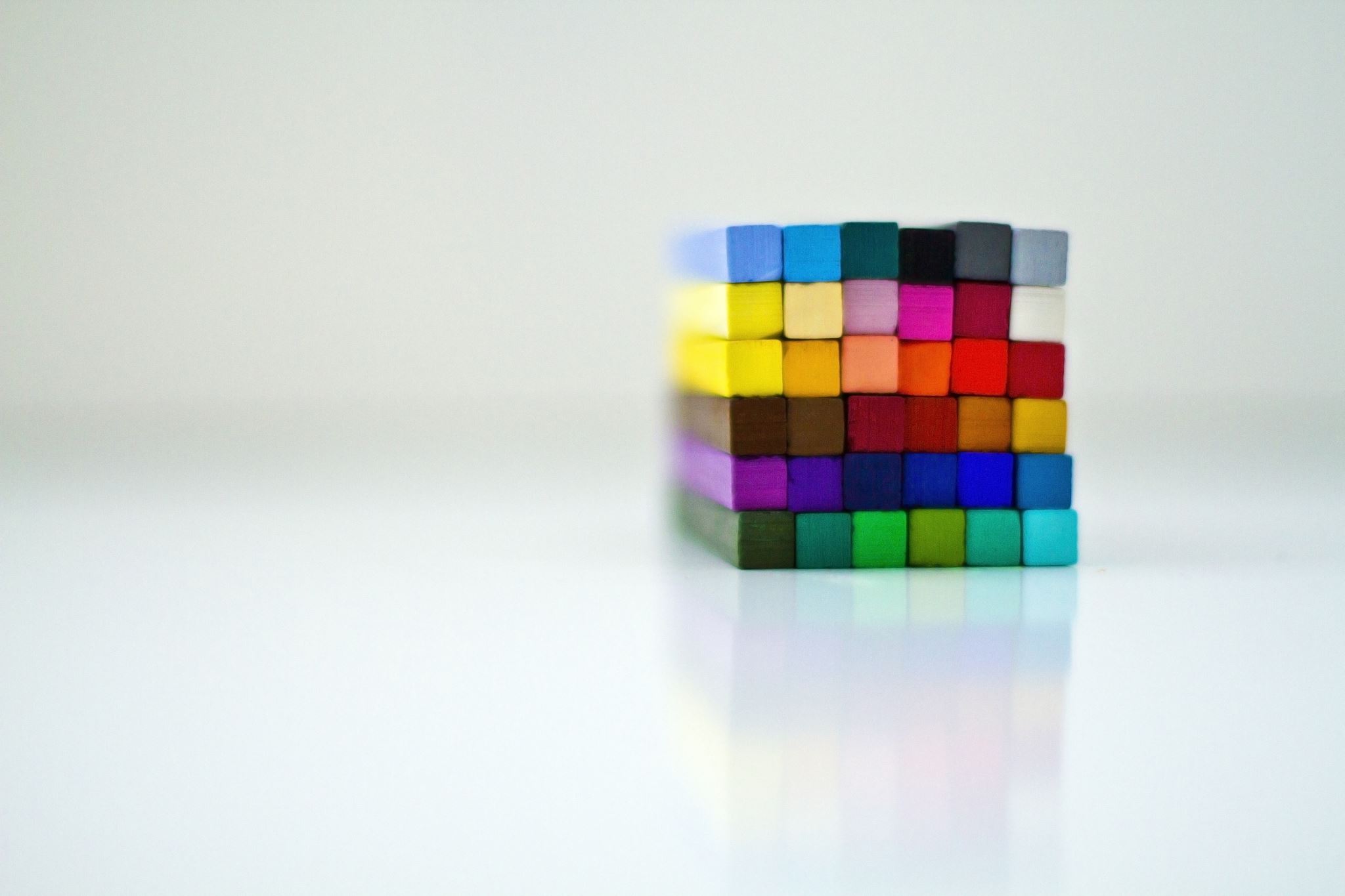 Announcing
In Visual Studio 2019 version 16.11,
C++20 is now
feature complete

All features under /std:c++20 switch are production ready including modules, coroutines, concepts
C++20 features awaiting DR resolution are available for now under /std:c++latest


Visit https://aka.ms/cpp/20 for more details
C++20 in        Visual Studio
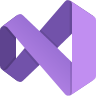 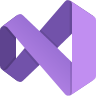 ☑️ MSVC
☑️ MSVC Code Analysis
☑️ MSBuild
;⌛ CMake
;⌛ GCC
;⌛ Clang/LLVM
Code Navigation ☑️ 
Linters ☑️ 
Colorization & Formatting ☑️
IntelliSense ⌛;
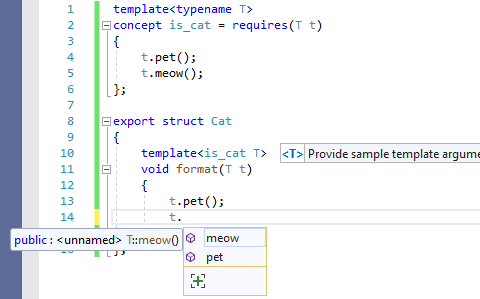 Developer inner-loop
☑️ Stepping
☑️ Parallel Stacks
☑️ Debugger visualizers (.natvis)
☑️ Just My Code debugging
Demo
C++20 in action
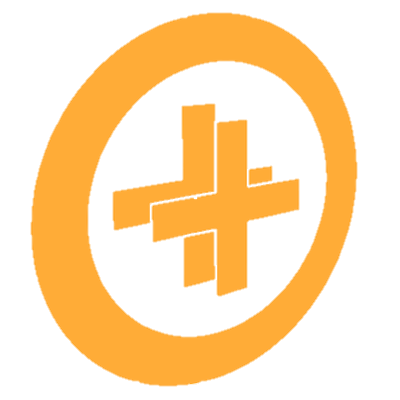 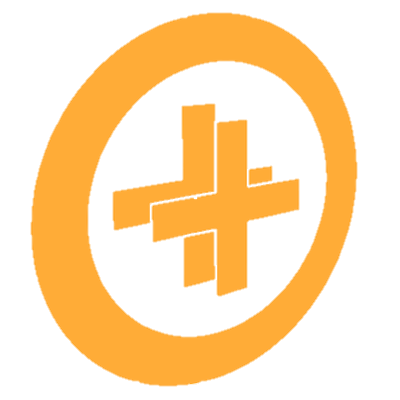 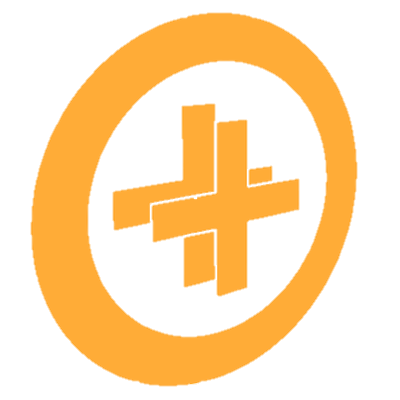 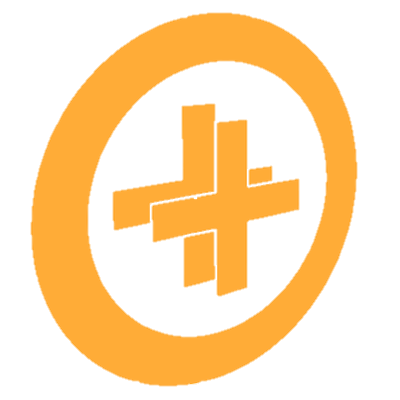 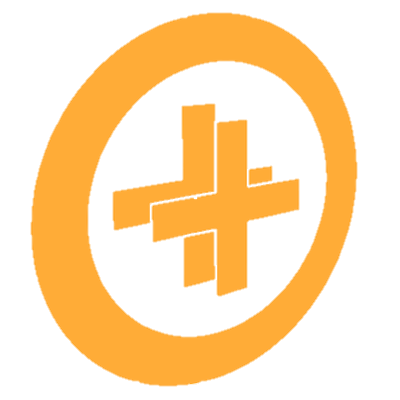 Thu, Oct 28 – 10:30am
C++20’s <chrono> Calendars and Time Zones in MSVC
Miya Natsuhara – `Online _4
Tue, Oct 26 – 10:30am
Documentation in The Era of Concepts and Ranges
Sy Brand, Christopher Di Bella – `Online _3
Mon, Oct 25 – 3:15pm
Implementing C++ Modules: Lessons Learned, Lessons Abandoned
Cameron DaCamara, Gabriel Dos Reis – _2
Thu, Oct 28 – 3:15pm
Why does std::format do that?
Charlie – _1
Tue, Oct 26 – 4:45pm / Wed, Oct 27 – 12:30pm
In-memory and Persistent Representations of C++
Gabriel Dos Reis – `Online _2
Visual Studio
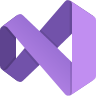 ✅ C++98* 
* with /permissive-
✅ C++11
✅ C++14
✅ C++17
✅ C++20*
 *awaiting DR resolution
🐱‍🏍 C++23
with /std:c++latest
🏁 Feature complete
C++23
out_ptr and inout_ptr
contains for basic_string and basic_string_view
Other small features
🕙 Coming next for C++23
STL
Standard library modules
Coroutines
Visual Studio
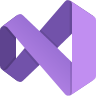 Agenda

Conformance

Code Safety 

Cross-platform development

Developer and Team Productivity
Static Analysis
✴ New and improved checkers in MSVC Code Analysis
Returning a local variable with std::move
Path-sensitive bounds checking
Use-after-move
Lifetime checking for coroutines
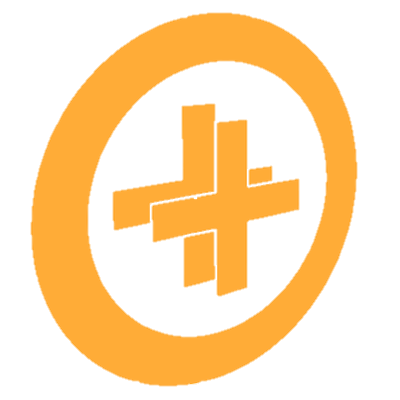 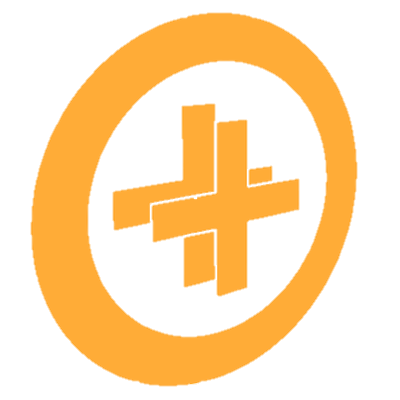 Thu, Oct 28 – 4:45pm / Fri, Oct 29 – 12:00pm
Finding bugs using path-sensitive static analysis
Gabor Horvath – _3
Tue, Oct 26 – 3:15pm
Static Analysis and Program Safety in C++: Making it Real
Sunny Chatterjee – _2
Address Sanitizer
/fsanitize=address support in MSVC now generally-available
x86 and X64 support
Debug configurations (/MTd, /MDd) included
Runtime libraries automatically linked for command-line builds

Visual Studio integration
MSBuild & CMake support for Windows & Linux
Debugger integration for MSVC and Clang/LLVM
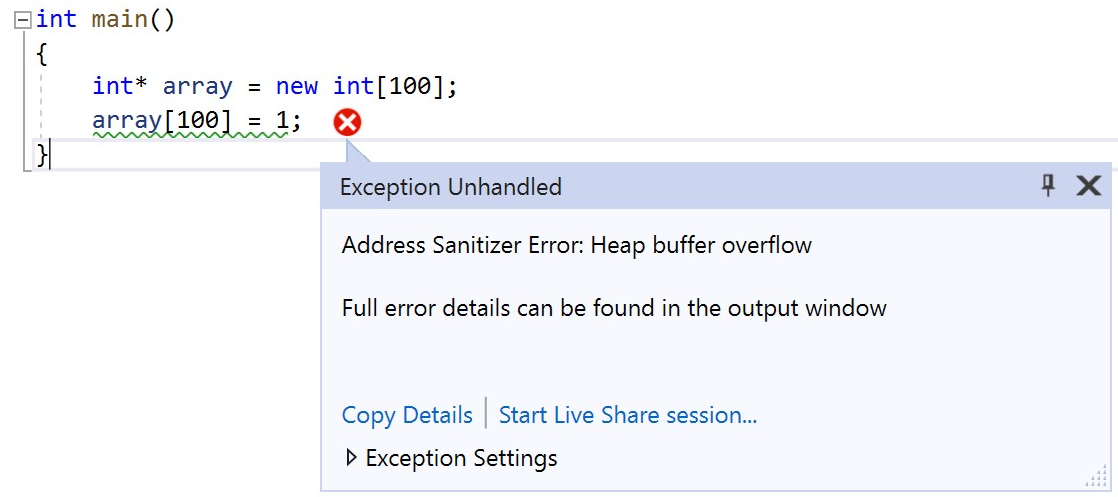 Visit https://aka.ms/asan to learn more
Announcing today
Experimental libFuzzer Support

An in-process, coverage-guided, evolutionary fuzzing engine
Available in Visual Studio 2022
Under /fsanitize=fuzzer

Visit https://aka.ms/cpp/libfuzzer for more details
Code Analysis in         Visual Studio
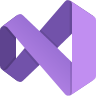 🗿 Static Analysis
⚡ Dynamic Analysis
Code Lintershttps://aka.ms/cpp/linter
Clang-tidyhttps://aka.ms/cpp/clangtidy
MSVC Code Analysishttps://aka.ms/cpp/ca/bg
Address Sanitizerhttps://aka.ms/asan
Fuzzing with libFuzzerhttps://aka.ms/cpp/libfuzzer
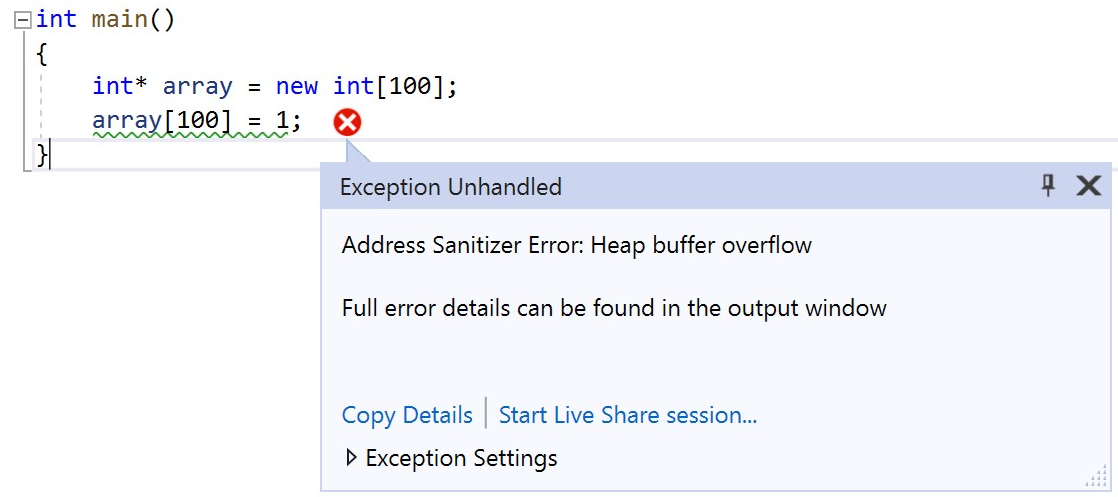 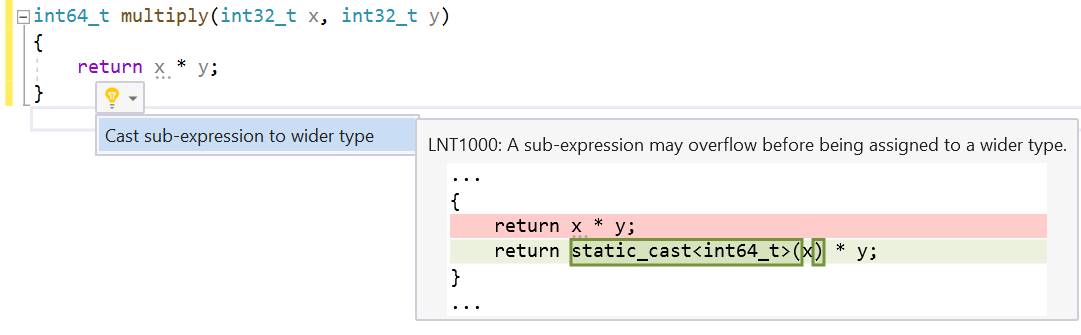 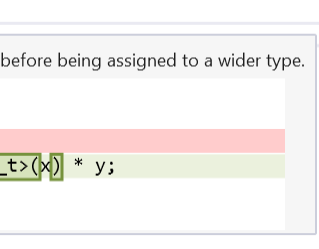 Visual Studio
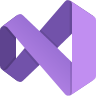 Agenda

Conformance

Code Safety 

Cross-platform development

Developer and Team Productivity
Simplify C++ dependency management with            .      vcpkg
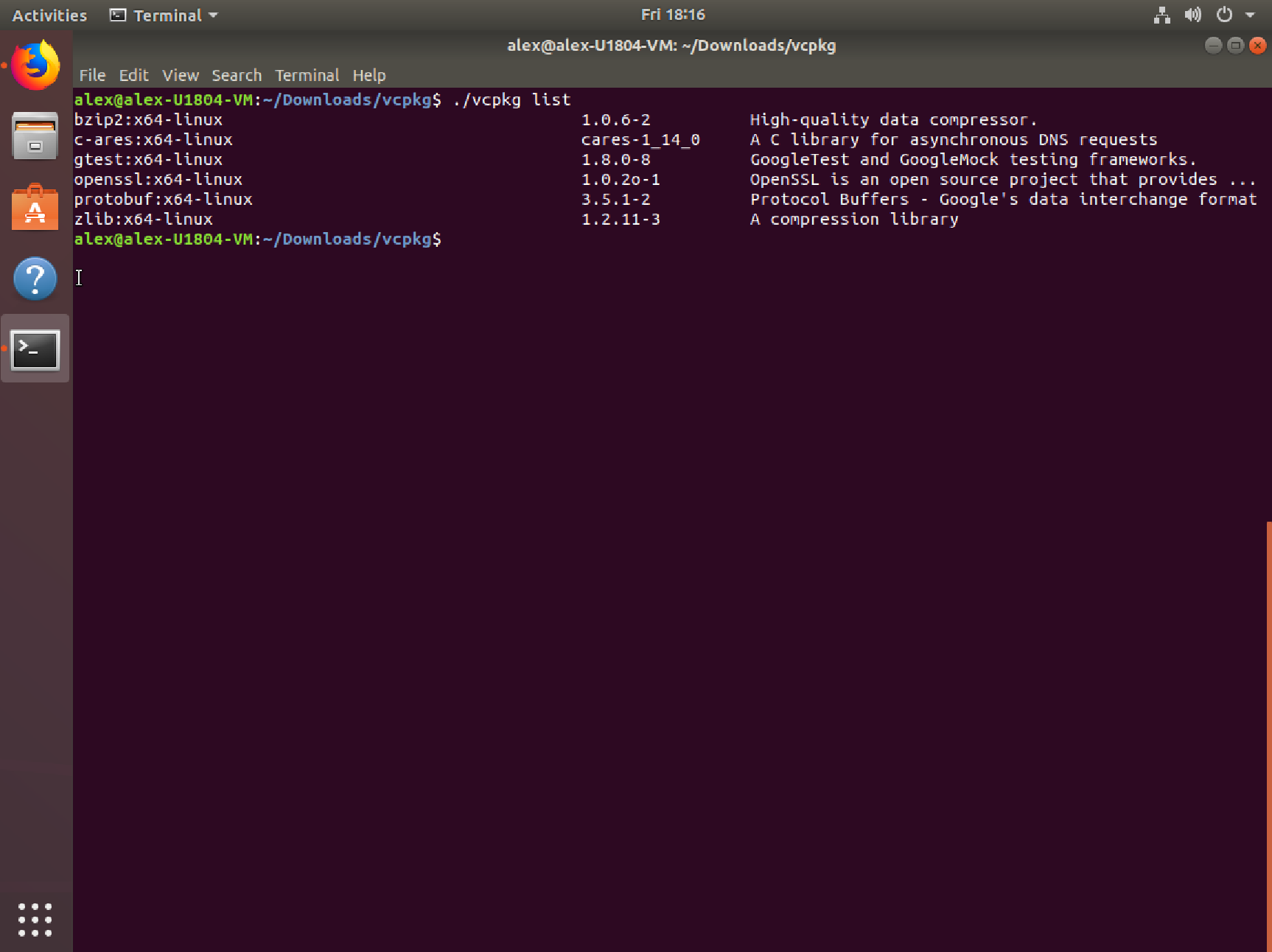 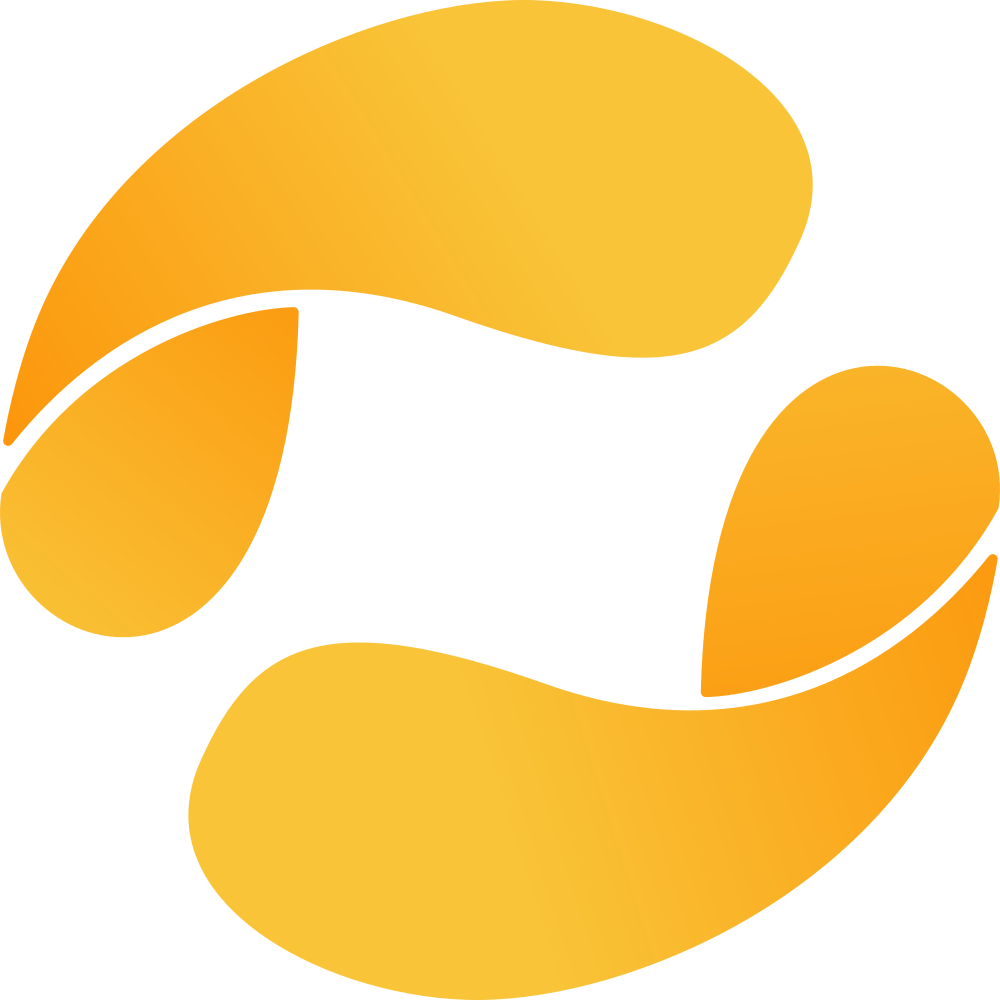 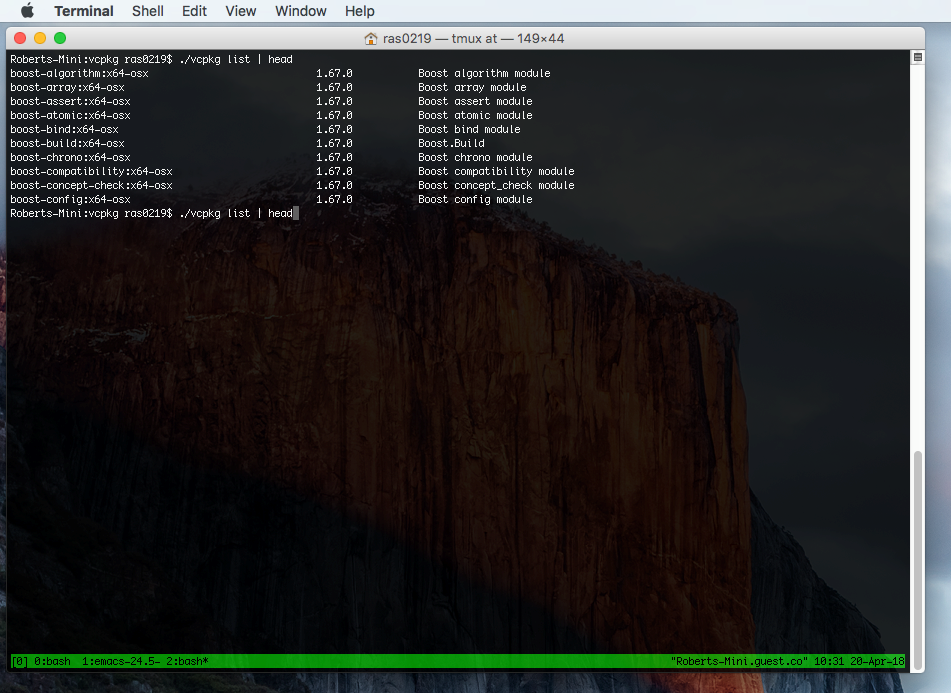 Open-source library manager for Windows, Linux, and macOS



1700+ popular open-source libraries available for installation
Built from source, on-demand
Centralized, tested catalog (no version conflicts)
Popular build targets supported by default, and you can add your own custom targets

🔎 https://vcpkg.io
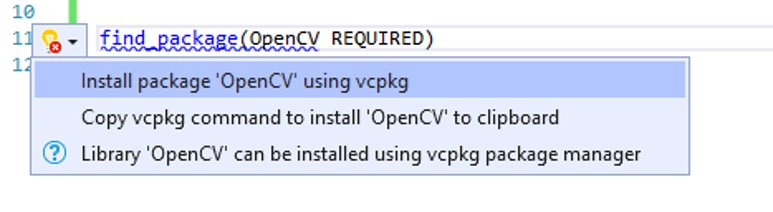 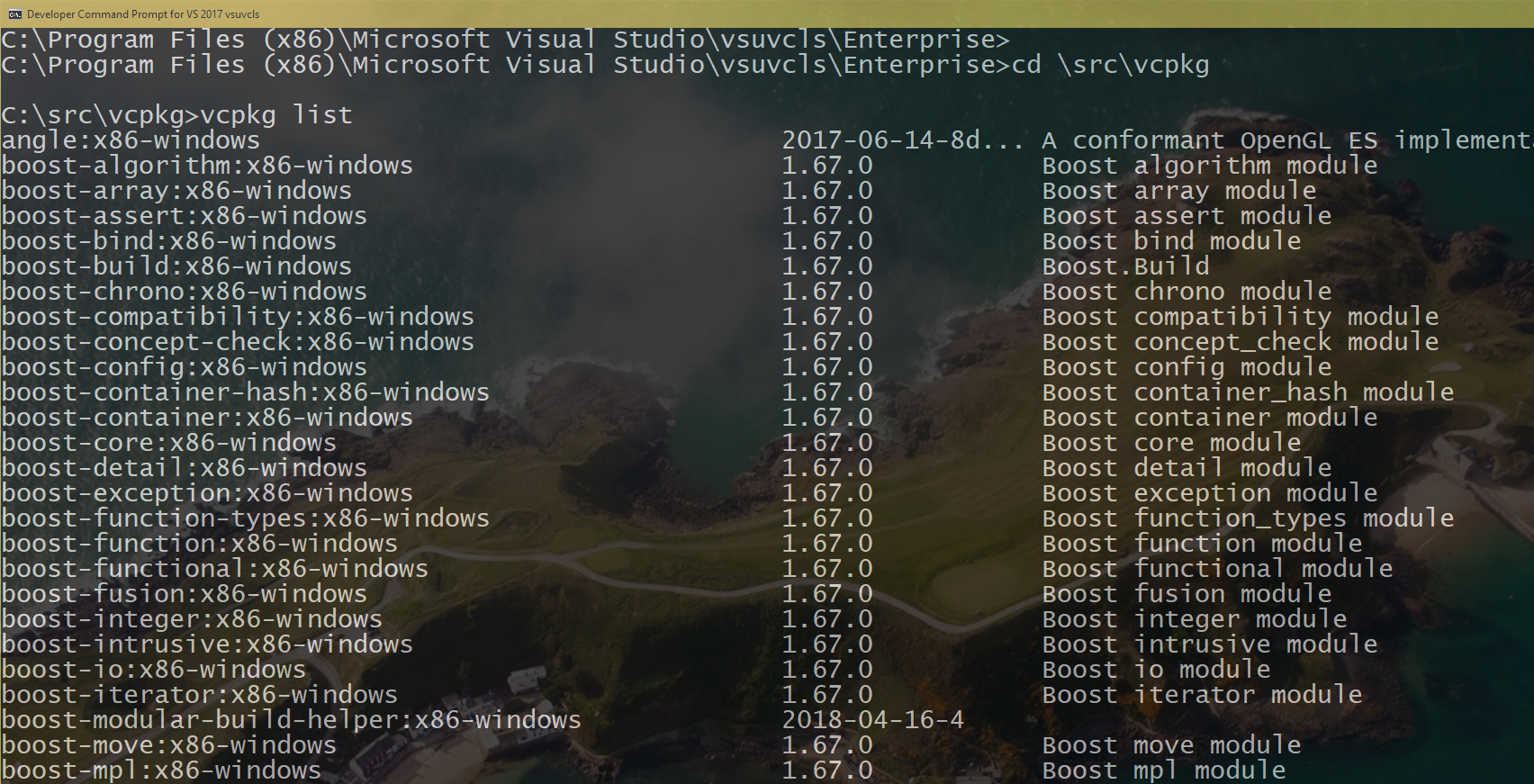 vcpkg is Enterprise Ready
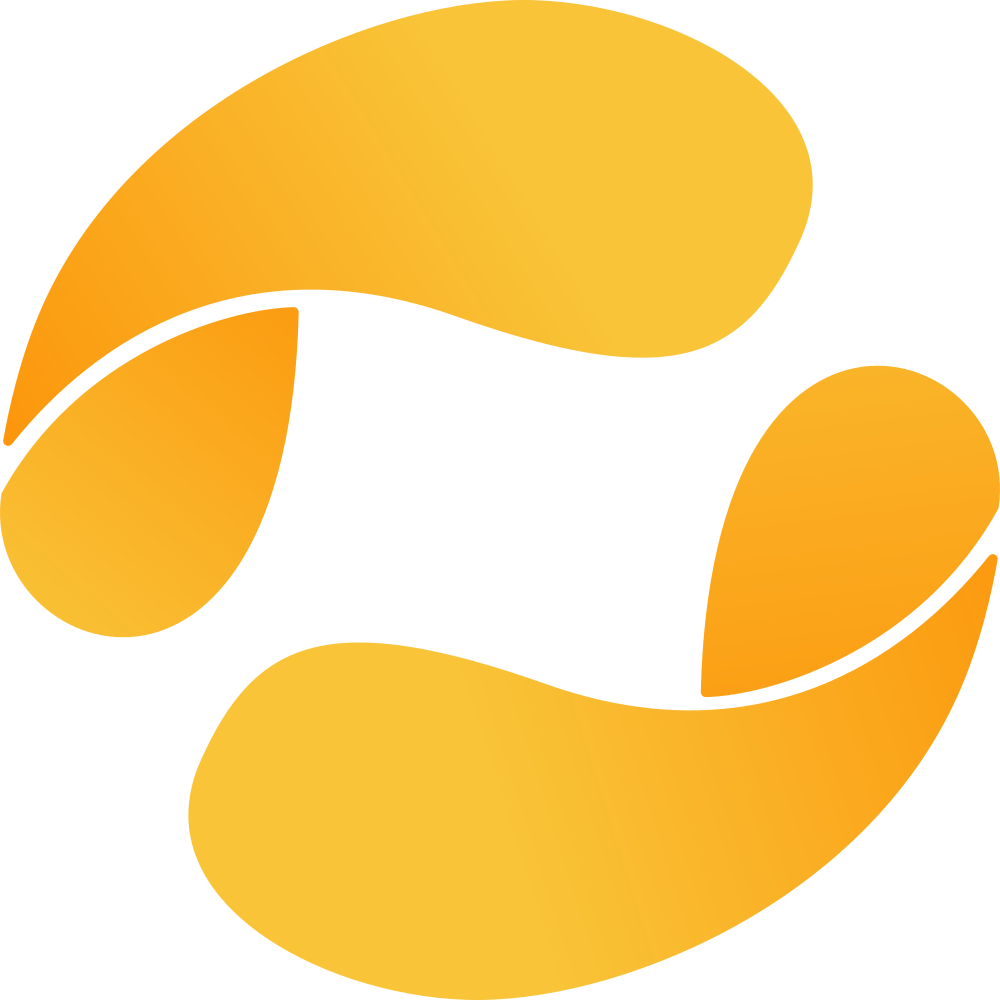 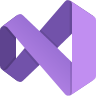 Visit https://aka.ms/vcpkg/team for more details
Demo
CMake integration
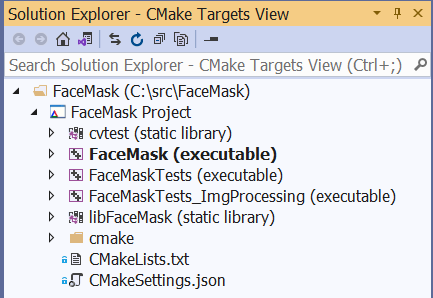 CMake is a first-class project system in Visual Studio 

Familiar edit-build-debug inner-loop
including MSVC and Clang-tidy squiggles & quick actions
Doxygen integration

Target Windows, Linux, macOS, MinGW and more

Seamless onramp to CI with CMakePresets.json


Learn more at https://aka.ms/cmake
🐧 Linux targeting
Target any Linux distro, including WSL (Windows subsystem for Linux) and WSLg (Linux GUI on Windows 11)

C++ IntelliSense can parse remote Linux headers in GCC mode

Build remotely via MSBuild or CMake

Debug local or remote targets, with GDB or LLDB


Learn more at https://aka.ms/vslinux
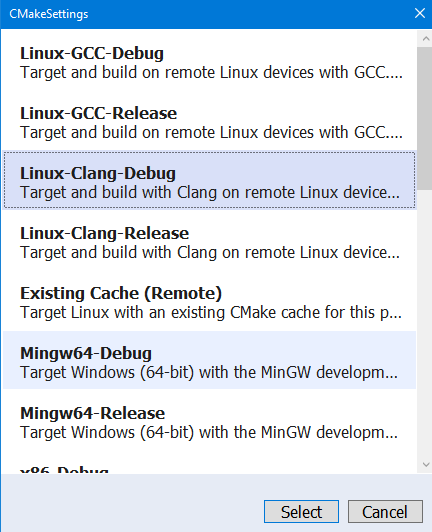 Learn more at https://aka.ms/vslinux/blizzard
Visual Studio
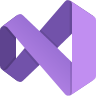 Agenda

Conformance

Code Safety 

Cross-platform development

Developer and Team Productivity
New in        Visual Studio 2022
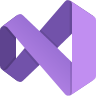 64bit IDE 
New themes available https://aka.ms/vsthemes 
Or bring your own VSCode theme to VS
Color-coded tabs
Git integration
Multi-repo support
Publish code to GitHub or Azure Devops
Pinning branches & customizations
Hot Reload
Dependent breakpoints & Force run to cursor
And… performance
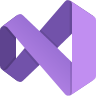 Performance of         Visual Studio
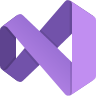 Developer inner-loop
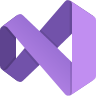 Performance of         Visual Studio
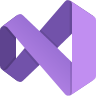 Find in Files
1.8x faster
Open C++ File
2.4x faster
Developer inner-loop
IntelliSense Ready*
1.9x faster
*) Colorization + Member List
Open Member List
29% faster
Unreal Engine 4.27.1 
IntelliSense Ready
18x faster
Learn more at http://aka.ms/18xfaster
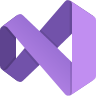 Performance of         Visual Studio
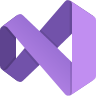 Find in Files
1.8x faster
Open C++ File
2.4x faster
Developer inner-loop
IntelliSense Ready*
1.9x faster
*) Colorization + Member List
Open Member List
29% faster
Unreal Engine 4.27.1 
IntelliSense Ready
18x faster
Learn more at http://aka.ms/18xfaster
At CppCon last year
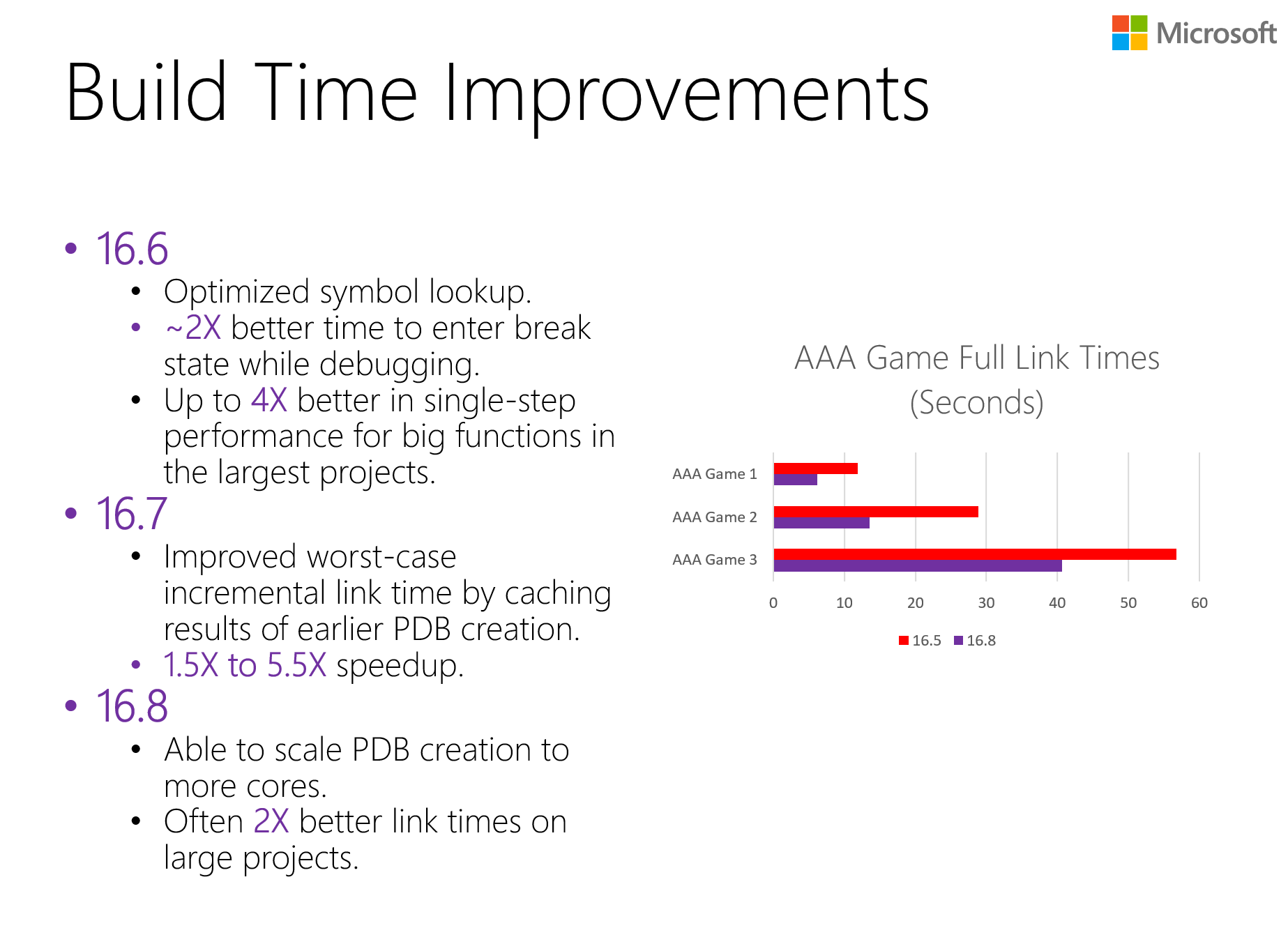 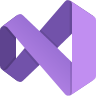 Performance of         Visual Studio
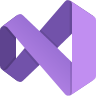 Link time
     28x faster
     5x faster
     18x faster
Find in Files
1.8x faster
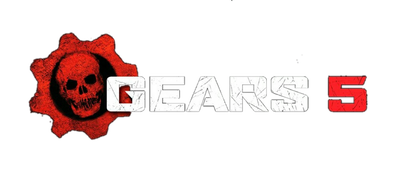 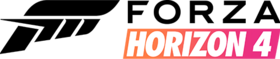 Open C++ File
2.4x faster
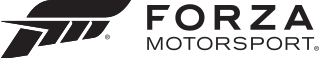 Developer inner-loop
IntelliSense Ready*
1.9x faster
*) Colorization + Member List
Open Member List
29% faster
Unreal Engine 4.27.1 
IntelliSense Ready
18x faster
Learn more at http://aka.ms/18xfaster
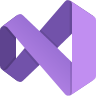 Performance of         Visual Studio
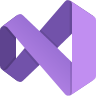 Link time
     28x faster
     5x faster
     18x faster
Find in Files
1.8x faster
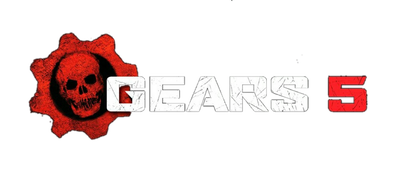 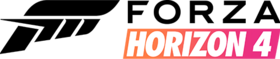 Open C++ File
2.4x faster
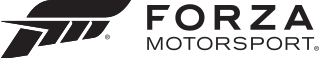 Developer inner-loop
IntelliSense Ready*
1.9x faster
*) Colorization + Member List
Open Member List
29% faster
Runtime Performance for Debug Builds
2x-3x faster
Unreal Engine 4.27.1 
IntelliSense Ready
18x faster
Learn more at http://aka.ms/18xfaster
Developer Community
🏆 Top suggestion tickets implemented

C++ IntelliSense Support for C++20 Concepts and Ranges libraries
Build a subset of CMake targets with CMakePresets.json
Leverage IntelliSense in CMake projects targeting Android or embedded
Improve IntelliSense tooltip for make_shared/make_unique/emplace_back/etc
Implement the equivalent of Wmissing-braces
Update the bundled Android NDK to Release r21 LTS and track the LTS releases of the NDK

Share your feedback at https://aka.ms/cpp/suggest
🚀 Mission of the C++ product team at Microsoft
Empower every C++ developer and their teams to achieve more


by participating in the creation of the C++ Standards

by investing in the Microsoft Visual C++ (MSVC) Compiler & Libraries 

by simplifying acquisition in C++ via vcpkg

by improving the Visual Studio IDE

by continuing to enhance the C++ experience for Visual Studio Code
Happy Coding!
Thank you
Enjoy the rest of the conference!
Join #visual_studio channel on CppCon Discord https://aka.ms/cppcon/discord
Meet the Microsoft C++ team
Ask any questions
Discuss the latest announcements
Take our surveyhttps://aka.ms/cppcon
Our Sessions
Monday 25th
Implementing C++ Modules: Lessons Learned, Lessons Abandoned – Cameron DaCamara & Gabriel Dos Reis

Tuesday 26th
Documentation in The Era of Concepts and Ranges – Sy Brand & Christopher Di Bella (Google) 

Static Analysis and Program Safety in C++: Making it Real – Sunny Chatterjee

In-memory and Persistent Representations of C++ – Gabriel Dos Reis (online 27th)
Wednesday 27th
What's New in Visual Studio: 64-bit IDE, C++20, WSL 2, and more – Sy Brand & Marian Luparu


Thursday 28th 
C++20’s <chrono> Calendars and Time Zones in MSVC – Miya Natsuhara
An Editor Can Do That? Debugging Assembly Language and GPU Kernels in Visual Studio Code – Julia Reid
Why does std::format do that? – Charlie Barto
Finding bugs using path-sensitive static analysis – Gabor Horvath (online 29th)